PROFESSIONALISM
Learner Objectives
At the conclusion of this module, the learner will be able to:
Identify key concepts required for professional success 
Explain the differences between successful and unsuccessful professional communication
List two key vocabulary terms that will promote entry into medical setting a success
[Speaker Notes: Changed verbs]
Find your strengths & understand that others are different
Tom Rath’s Strengthsfinder 2.0
https://www.gallupstrengthscenter.com/?utm_source=google&utm_medium=cpc&utm_campaign=Strengths_ECommerce_Brand_Search_US&utm_content=strengthsfinder&gclid=Cj0KCQjw3uboBRDCARIsAO2XcYBYiWjLo4Ze4VOaonkA3d0hhEdTcq5vZCV6i39RViJMB09de6SN57caAtdrEALw_wcB	
Meyers-Briggs assessment
https://www.mbtionline.com/TaketheMBTI?gclid=Cj0KCQjw3uboBRDCARIsAO2XcYCg3Ca2oNcczH-wHBGW1RwJCPnmtMud497-gdD1-SExm9MQI-SE9WcaAlm2EALw_wcB
Build Emotional Intelligence
What is Emotional Intelligence?
The ability to manage ourselves and our emotions effectively

The ability to get along with others
It’s all about relationships:
Be available
Be dependable
Be helpful
Be friendly
Be involved 
Be thankful
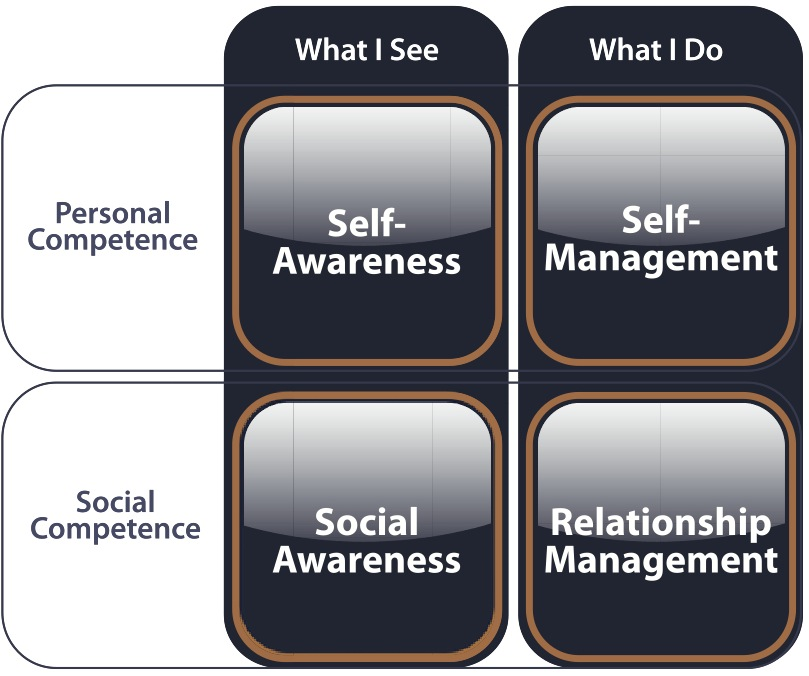 How do I manage my life?
Who am I?
How do I manage relationships?
How do I connect with others?
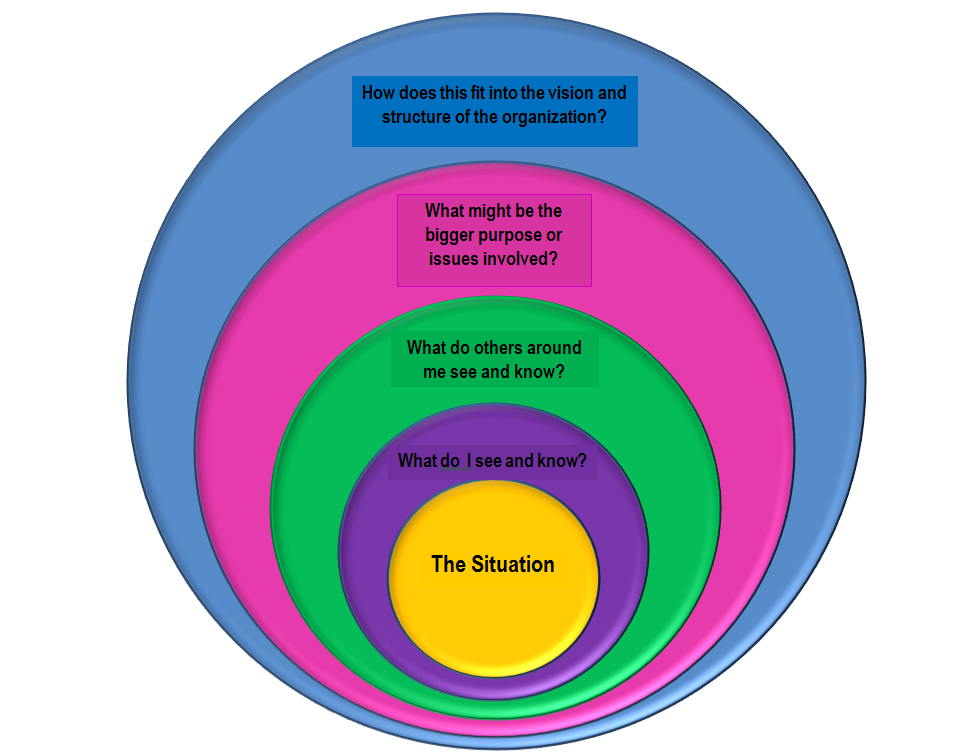 Telescoping
Be a leader in your sphere of influence

Start by learning how to navigate change in a productive and positive way
Social Media: Proceed with Caution
Respect patient privacy. Never post any patient or family related information.

Use good judgment regarding what you post. Consider what you post through the lens of a future employer.

Present yourself in a positive and professional manner.
Develop Excellent Communication Skills
Active Listening
Focus on speaker
Empathize
Acknowledge
Don’t interrupt
Ask questions
Paraphrase to confirm understanding
Barriers to Effective Communication
Divided/competing attention

Distraction

Thinking about next response

Emotions/interpersonal relationship with speaker

Personal filters, assumptions, judgments, biases, culture, and beliefs
How do challenging conversations make you feel?
Plan your discussion – but don’t make it a script!
Crucial Conversations: A Great Resource!
Start with heart

Learn to look

Make it safe

Master my story

State my path

Explore others’ paths

Move to action
Book authors: Kerry Patterson, Joseph Grenny, Ron McMillan, and Al Switzler
Interaction Guidelines
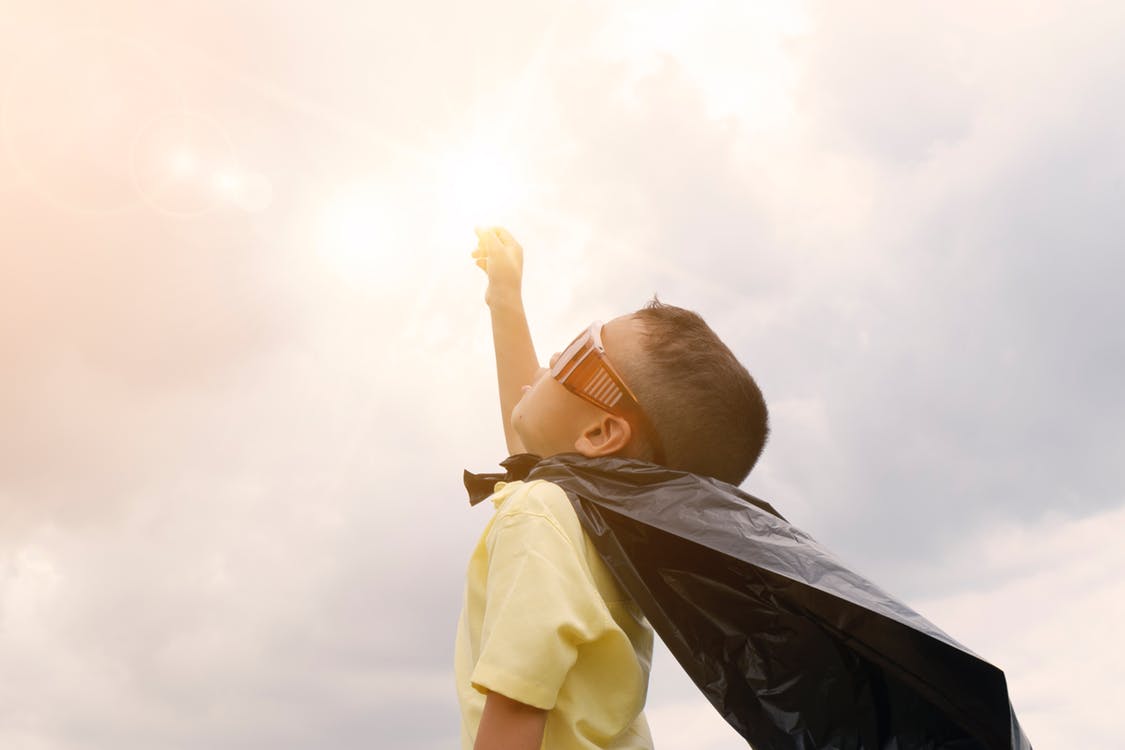 “Develop resiliency and be brave.”
-Renee James, former President of Intel
https://www.pexels.com/
[Speaker Notes: Photo from: pexels.com (free/no copyright photo downloads)]
Resiliency:
The Ability to Bounce Back
How to build your own resiliency
Develop support networks
Clarify purpose
Build self-awareness
Enhance self-care
Actualize strengths
Broaden coping strategies
Nourse, 2015
Perseverance
Build a lifestyle habit of being persistent

Have appropriate expectations

Success is a journey, not a destination

Be resilient and flexible

Keep the big picture in mind
Maxwell, 2011
Time Management Priorities
We all have rules and deadlines to live by, but what are your priorities within those guidelines?
Answering emails within an hour
Returning phone calls that day
Planning the most exciting therapy
Completing reports early
Being available to coworkers & students
Keeping your desk clean
Reading  the latest research
Charles E. Hummel :“The greatest danger is letting the urgent things crowd out the important."
URGENT
IMPORTANT
Dealing with Email
Get rid of notifications.

Set specific times of the day to process email.

How many times do you look at each message?
If you can respond in less than two minutes, do it now.
If you can delete or archive it, do it now. 
If you need to read it later, save it elsewhere.
If a longer response is required, leave it in your inbox.
[Speaker Notes: Removed picture – not necessary]
References
Allen, D. (2001). Getting things done: The art of stress-free productivity. New York: Penguin. 
Goleman, D. (1995). Emotional intelligence. New York: Bantam Books.
Hummel, C. E. (1997). Freedom from tyranny of the urgent. Downers Grove, IL: InterVarsity Press. 
Maxwell, J. C. (2011). Beyond talent: Become someone who gets extraordinary results. Nashville, TN: Thomas Nelson.
Myers, I. B. (1980). Gifts differing. Palo Alto, CA: Consulting psychologists Press. 
Nourse, K. (2015, November 01). Get Your Bounce Back. Retrieved April 16, 2018, from https://leader.pubs.asha.org/article.aspx?articleid=2468395 
Patterson, K., Grenny, J., & Switzler, A. (2012). Crucial conversations. New York: McGraw-Hill.